FCA v Arch and others[2021] UKSC 1 Friday 22 January 2021 @ 10am online
Simon Salzedo QCMichael Bolding
Sarah Bousfield

If you have suggestions for questions for the speakers please submit them via email to marketing@brickcourt.co.uk or use the question box on the control panel
brickcourt.co.uk 
+44(0)20 7379 3550
Michael bolding
brickcourt.co.uk 
+44(0)20 7379 3550
TYPES OF CLAUSEs AT ISSUE
‘Disease clauses’

‘Prevention of access clauses’

‘Hybrid clauses’

‘Trends clauses’
brickcourt.co.uk 
+44(0)20 7379 3550
PROCEDURAL HISTORY
9 June: claim issued
20-30 July: trial in the Commercial Court
15 September: judgment of Flaux LJ and Butcher J
2 November: Permission granted for a leapfrog appeal to the Supreme Court
16-19 November: Hearing in the Supreme Court
15 January: Supreme Court judgment
brickcourt.co.uk 
+44(0)20 7379 3550
Argenta ‘disease clause’
“The COMPANY will also indemnify the INSURED as provided in the Insurance of this Section for such interruption as a result of 
…
any occurrence of a NOTIFIABLE HUMAN DISEASE within a radius of 25 miles of the PREMISES”
brickcourt.co.uk 
+44(0)20 7379 3550
COMMERCIAL COURT JUDGMENT
[2020] EWHC 2448 (Comm), para. 102 :
“… The wording of the clause, in other words, indicates that the essence of the fortuity covered is the Notifiable Disease, which has come near, rather than specific local occurrences of the disease.”
brickcourt.co.uk 
+44(0)20 7379 3550
SUPREME COURT JUDGMENT
[2021] UKSC 1, para. 61:
“… we do not consider that there is any ambiguity in the description of the relevant insured peril. No reasonable reader of the policy would understand the words “any ... occurrence of a Notifiable Disease within a radius of 25 miles ...” to include any occurrence of a Notifiable Disease outside a radius of 25 miles. To seek to interpret the language of the policy as bearing such a meaning is to stand the clause on its head.”
brickcourt.co.uk 
+44(0)20 7379 3550
SUPREME COURT JUDGMENT
[2021] UKSC 1, para. 65:
“… what the clause says is not that there is cover for an occurrence some part of which is within the specified 25 mile radius but that there is cover for “any ... occurrence of a Notifiable Disease within” that radius. In other words, it is only an occurrence within the specified area that is an insured peril and not anything that occurs outside that area."
brickcourt.co.uk 
+44(0)20 7379 3550
Simon salzedo qc
brickcourt.co.uk 
+44(0)20 7379 3550
Construction
RSA3
We shall indemnify You in respect of interruption or interference with the Business during the Indemnity Period following:
a.	any …
iii.	occurrence of a Notifiable Disease within a radius of 25 miles of the Premises;
“following” = “proximately caused by”
[61] “The court below did not spell out in its judgment precisely how, as a matter of the English language, it considered that the words “any … occurrence of a Notifiable Disease within a radius of 25 miles of the Premises” can be read as meaning “a Notifiable Disease of which there is any occurrence within a radius of 25 miles of the Premises”.”
brickcourt.co.uk 
+44(0)20 7379 3550
Causation 1 – the basics
[162] The causation requirement depends on the legal effect of the insurance contract applied to the facts. It rarely turns on specific words.

[163] The law generally requires proximate cause.

[168] “The starting point for the inquiry is to identify, by interpreting the policy and considering the evidence, whether a peril covered by the policy had any causal involvement in the loss and, if so, whether a peril excluded or excepted from the scope of the cover also had any such involvement. The question whether the occurrence of such a peril was in either case the proximate (or “efficient”) cause of the loss involves making a judgment as to whether it made the loss inevitable - if not, which could seldom if ever be said, in all conceivable circumstances - then in the ordinary course of events.”
brickcourt.co.uk 
+44(0)20 7379 3550
Causation 2 – concurrent causes
[173] There can be two concurrent proximate causes. If one is an insured peril, then the policy responds: The Miss Jay Jay …
[174] Unless the uninsured cause is expressly excluded, in which case the exclusion trumps the cover: Wayne Tank.
[175] In these cases, neither cause on its own rendered the loss inevitable in the ordinary course. It was the combination which together made the loss inevitable. 
[176] “There is, in our view, no reason in principle why such an analysis cannot be applied to multiple causes which act in combination to bring about a loss.”
brickcourt.co.uk 
+44(0)20 7379 3550
But for – is it necessary for a cause to be necessary?
[181] “We agree with counsel for the insurers that in the vast majority of insurance cases, indeed in the vast majority of cases in any field of law or ordinary life, if event Y would still have occurred anyway irrespective of the occurrence of a prior event X, then X cannot be said to have caused Y.”


BUT

[182] There are exceptions where two factors combine to cause a result, neither of which is necessary because of the other. Eg two fires combine to burn down a property; two killers shoot victim at same time.
[184] 20 passengers push a bus over a cliff; 13-14 were needed.
[185] Other examples. [186] Defence costs cases.
brickcourt.co.uk 
+44(0)20 7379 3550
Many concurrent causes
[189] The question of causation is much more difficult when the number of separate events is bigger. Scholars disagree about whether trivial contributions can be recognised as causes. 
[190] Whether an event which is one of many that combine to cause loss should be regarded as a cause depends on the context. In an insurance policy, all that matters is what risks the insurer has agreed to cover. “This is a question of contractual interpretation which must accordingly be answered by identifying (objectively) the intended effect of the policy as applied to the relevant factual situation.”
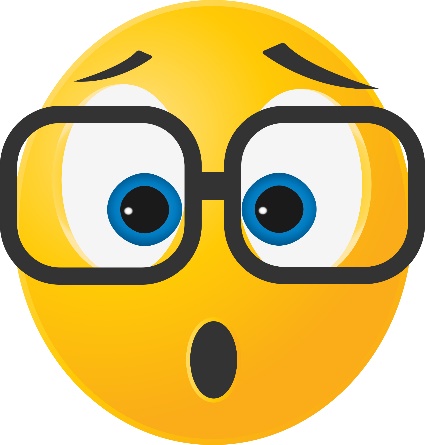 brickcourt.co.uk 
+44(0)20 7379 3550
Even more concurrent causes
[191] “… there is nothing in principle or in the concept of causation which precludes an insured peril that in combination with many other similar uninsured events brings about a loss with a sufficient degree of inevitability from being regarded as a cause - indeed as a proximate cause - of the loss, even if the occurrence of the insured peril is neither necessary nor sufficient to bring about the loss by itself. … Whether that causal connection is sufficient to trigger the insurer’s obligation to indemnify the policyholder depends on what has been agreed between them.”



NEWS
brickcourt.co.uk 
+44(0)20 7379 3550
HOW TO TELL ????
[194] To decide what was agreed, background knowledge is important:
Notifiable diseases might spread outside the 25 mile radius
Government reaction to a widespread disease would be taken in response to cases inside and outside the radius
[195] Parties cannot have intended cases outside the radius could be set up as a countervailing cause to defeat the causal impact of cases inside the radius
[196] Insurers did not exclude cover for cases outside the radius
brickcourt.co.uk 
+44(0)20 7379 3550
The orthodox approach dismissed
[200] We accept that the words of the policy are consistent with a causal test that weighs the causal potency of cases within the radius against those outside to determine if those within were a proximate cause of loss.
But that does not make commercial sense.
[201] It might make commercial sense if you could separate loss caused by different sets of cases, but that is not realistic or workable.
[203] And it is wrong to set up cases outside the radius ‘in competition with’ those inside, which would have ‘whimsical’ results.
brickcourt.co.uk 
+44(0)20 7379 3550
Lessons
Courts in Australia, South Africa and the UK have all made insurers liable for Covid BI losses
Nobody has found a way to do so without bending orthodox principles
What does it mean for the future?
Insurers: where you have a peril which may be part of a bigger event (epidemic, hurricane, flood, etc), and it is possible for the bigger event to cause loss to the p/h, there it is essential to EXCLUDE cover for the wider event
This applies especially in BI, because of the nature of the loss, but it could have other applications 
Other litigants: will try to argue that ‘but for’ is not necessary to legal causation
Likely to be knocked back, but may take time to settle
New test for ‘proximate cause’ in [168] – inevitable in ordinary course
brickcourt.co.uk 
+44(0)20 7379 3550
Sarah bousfield
brickcourt.co.uk 
+44(0)20 7379 3550
Trends
What are ‘trends’ clauses?

Shorthand for contractual quantification machinery typically found within BI insurance policies

So-called as the amount payable when insurance in triggered is quantified by looking to standard trading or gross profit from a previous period of trading, then ‘trends adjusting’ that figure to reflect relevant circumstances during the period being claimed for
brickcourt.co.uk 
+44(0)20 7379 3550
TRENDS (2)
Relationship between a ‘trends’ clause/ the relevant insuring clause

Trends clauses expressly require ‘but for’ causation

[260] But they are only “part of the machinery contained in the policies for quantifying loss”, so they cannot be permitted to take away cover otherwise provided
brickcourt.co.uk 
+44(0)20 7379 3550
TRENDS (3)
How are they to be construed?

See [268]:
“…the aim of such clauses is to arrive at the results that would have been achieved but for the insured peril and circumstances arising out of the same underlying or originating cause…” 

So you can only adjust for ‘trends’ or circumstances which are “unrelated” to the insured peril 

Also [287] trends clauses allow adjustments to reflect only circumstances “which are unconnected with the insured peril and not circumstances which are inextricably linked with the insured peril”
brickcourt.co.uk 
+44(0)20 7379 3550
TRENDS (4)
So a similar conclusion to the court below…
But with a key difference.
[288] notes that the trends clauses “do not require losses to be adjusted on the basis that, if the insured peril had not occurred, the results of the business would still have been affected by other consequences of the COVID-19 pandemic” 
This is narrower than the HC judgment which appeared to allow scope for insurers to argue that the counterfactual strips out all consequences for the national COVID-19 pandemic only. 
E.g. [278] of the High Court judgment which referred to “the national outbreak of COVID-19” not the COVID-19 pandemic worldwide.
brickcourt.co.uk 
+44(0)20 7379 3550
ORIENT-EXPRESS
Orient-Express was distinguishable / wrongly decided [308] 
Hurricane damages hotel and surrounding area
Both sets of damage cause BI loss
But they arise from same underlying cause – the hurricane
brickcourt.co.uk 
+44(0)20 7379 3550
FCA v Arch and others[2021] UKSC 1 Friday 22 January 2021 @ 10am online
Simon Salzedo QCMichael Bolding
Sarah Bousfield

If you have suggestions for questions for the speakers please submit them via email to marketing@brickcourt.co.uk or use the question box on the control panel
brickcourt.co.uk 
+44(0)20 7379 3550